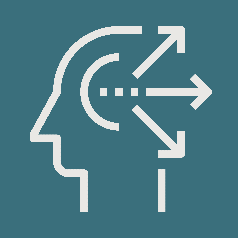 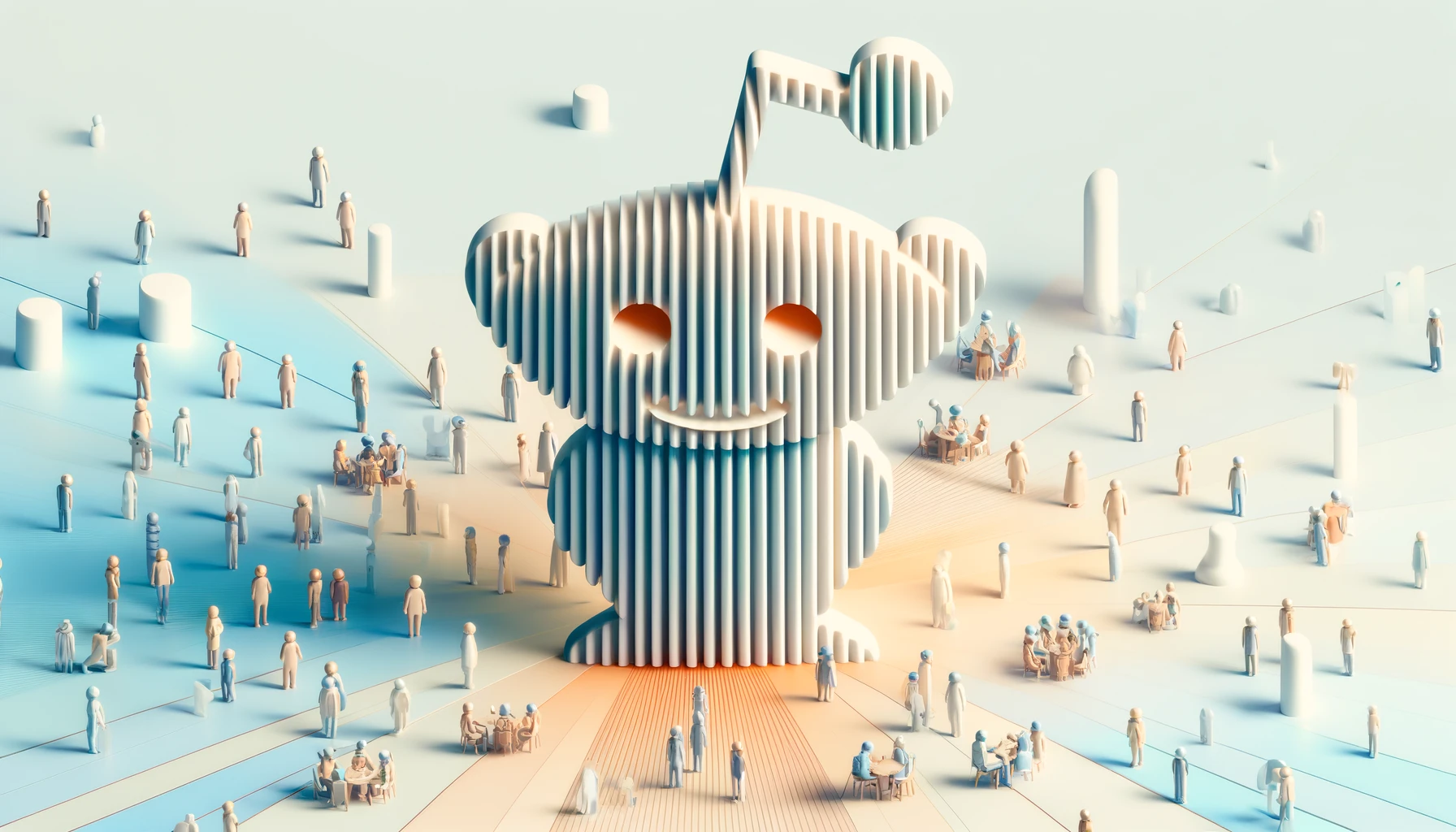 PESTLE
ANALYSIS 
Reddit
2024
www.strategypunk.com
PESTLE ANALYSIS – Reddit 2024
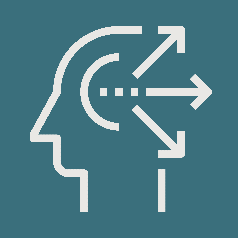 P
POLITICAL
POLITICAL FACTORS
E
ECONOMIC
S
SOCIAL
Reddit's commitment to free speech has made it a battleground for political discourse
The platform has faced criticism for harboring echo chambers and facilitating misinformation spread
Reddit has influenced major political events like the 2016 US presidential election
Administrators grapple with balancing free speech and curbing hate speech
E
ENVIRONMENTAL
T
TECHNOLOGICAL
L
LEGAL
www.strategypunk.com
PESTLE ANALYSIS – Reddit 2024
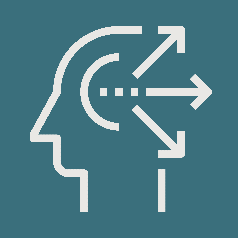 P
POLITICAL
ECONOMIC FACTORS
E
ECONOMIC
S
SOCIAL
Reddit's business model has shifted from advertising to premium subscriptions and partnerships
Monetizing the platform effectively has been challenging due to user privacy and ad-blocking
The decentralized nature of subreddits poses obstacles to cohesive advertising experiences
The platform has relied on venture capital investments for revenue
E
ENVIRONMENTAL
T
TECHNOLOGICAL
L
LEGAL
www.strategypunk.com
PESTLE ANALYSIS – Reddit 2024
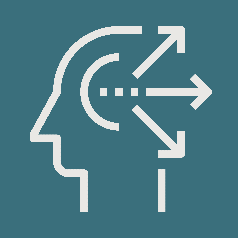 P
POLITICAL
SOCIAL FACTORS
E
ECONOMIC
S
SOCIAL
Reddit fosters a sense of community and belonging for diverse groups
Anonymity and lack of moderation have enabled toxic subcultures and online harassment
User demographics skew towards younger, tech-savvy individuals
Calls for robust community guidelines to address harmful content
E
ENVIRONMENTAL
T
TECHNOLOGICAL
L
LEGAL
www.strategypunk.com
PESTLE ANALYSIS – Reddit 2024
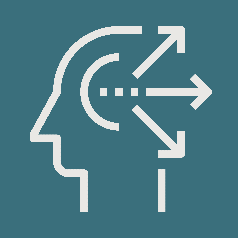 P
POLITICAL
TECHNOLOGICAL FACTORS
E
ECONOMIC
S
SOCIAL
Reddit's scalability and ability to handle massive traffic have been tested
Developers continuously improve performance through caching, load balancing, optimizations
Open-source nature fosters a community of developers contributing to the codebase
Third-party tools and applications enhance the platform's functionality
E
ENVIRONMENTAL
T
TECHNOLOGICAL
L
LEGAL
www.strategypunk.com
PESTLE ANALYSIS – Reddit 2024
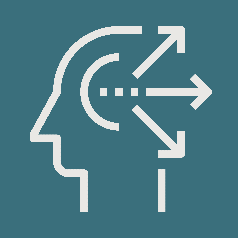 P
POLITICAL
LEGAL FACTORS
E
ECONOMIC
S
SOCIAL
Reddit faces legal challenges related to copyright, defamation, illegal content
Measures implemented to comply with DMCA, GDPR, and other regulations
Decentralized communities make consistent policy enforcement challenging
Free speech protections and user privacy concerns shape the legal landscape
E
ENVIRONMENTAL
T
TECHNOLOGICAL
L
LEGAL
www.strategypunk.com
PESTLE ANALYSIS – Reddit 2024
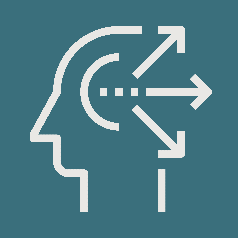 P
POLITICAL
ENVIRONMENTAL FACTORS
E
ECONOMIC
S
SOCIAL
Energy consumption from hosting servers and user access contributes to carbon footprint
Steps taken to implement energy-efficient data centers and reduce digital footprint
Pressure to adopt more sustainable practices as the platform continues growing
Encouraging users to reduce their digital carbon footprint
E
ENVIRONMENTAL
T
TECHNOLOGICAL
L
LEGAL
www.strategypunk.com